Chapter 15
The Term Structure of Interest Rates
INVESTMENTS | BODIE, KANE, MARCUS
© McGraw-Hill Education. All rights reserved. Authorized only for instructor use in the classroom. No reproduction or further distribution permitted without the prior written consent of McGraw-Hill Education.
Chapter Overview
The yield curve
Interest rates under certainty
Interest rates under uncertainty
Theories of the term structure
The expectation hypothesis
Liquidity preference
Interpreting the term structure
Forward rates and contracts
The Yield Curve
The yield curve displays the relationship between YTM and time to maturity
Information on expected future short-term rates can be implied from the yield curve
Treasury Yield Curves (1 of 4)
Treasury Yield Curve Yields as of 4:30 P.M. Eastern time
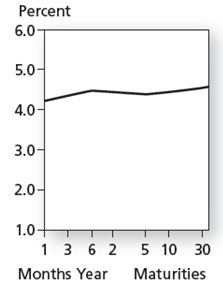 A. (January 2006) Flat Yield Curve
Treasury Yield Curves (2 of 4)
Treasury Yield Curve Yields as of 4:30 P.M. Eastern time
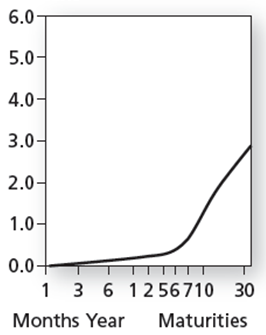 B. (December 2012) Rising Yield Curve
Treasury Yield Curves (3 of 4)
Treasury Yield Curve Yields as of 4:30 P.M. Eastern time
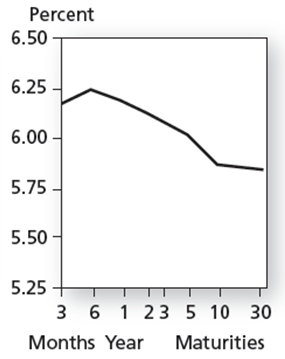 C. (September 11, 2000) Inverted Yield Curve
Treasury Yield Curves (4 of 4)
Treasury Yield Curve Yields as of 4:30 P.M. Eastern time
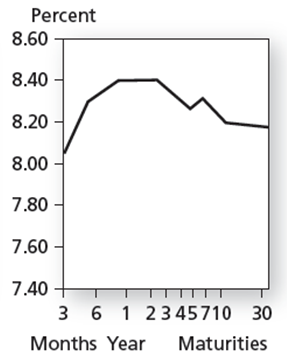 D. (October 4, 1989) Hump-Shaped Yield Curve
Yield Curve: Bond Pricing
Yields on different maturity bonds are not all equal
Consider each bond cash flow as a stand-alone zero-coupon bond
Bond stripping and bond reconstitution offer opportunities for arbitrage
The value of the bond should be the sum of the values of its parts
Prices and Yields to Maturities on Zero-Coupon Bonds ($1,000 Face Value)
Valuing Coupon Bonds
Value a 3 year, 10% coupon bond using discount rates from Table 15.1:
Price = $1082.17 and YTM = 6.88%
6.88% is less than the 3-year rate of 7%
Bond Pricing:Two Types of Yield Curves
The Yield Curve and Future Interest Rates (1 of 5)
Yield Curve Under Certainty
Suppose you want to invest for 2 years 
Buy and hold a 2-year zero
or
Rollover a series of 1-year bonds
Equilibrium requires that both strategies provide the same return
The Yield Curve and Future Interest Rates (2 of 5)
Yield Curve Under Certainty
Buy and hold vs. rollover:
(r2) is just enough to make rolling over a series of 1-year bonds equal to investing in the 2-year bond
The Yield Curve and Future Interest Rates (3 of 5)
Yield Curve Under Certainty
Spot rate
The rate that prevails today for a given maturity
Short rate
The rate for a given maturity (e.g., one year) at different points in time
A spot rate is the geometric average of its component short rates
The Yield Curve and Future Interest Rates (4 of 5)
Short Rates and Yield Curve Slope
The Yield Curve and Future Interest Rates (5 of 5)
Forward rates
fn = One-year forward rate for period n
yn = Yield for a security with a maturity of n
Two 2-Year Investment Programs (1 of 2)
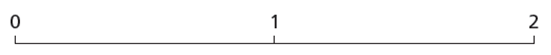 Time Line
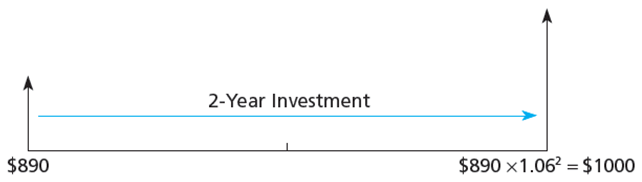 Alternative 1: Buy and hold 2-year zero
Two 2-Year Investment Programs (2 of 2)
Alternative 2: Buy a 1-year zero, and reinvest proceeds in another 1-year zero
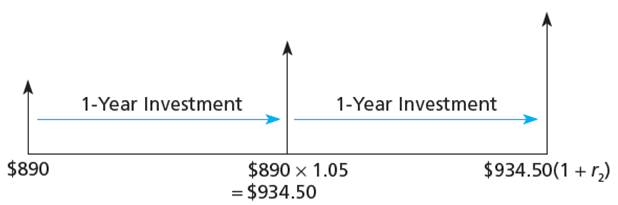 Short Rates versus Spot Rates
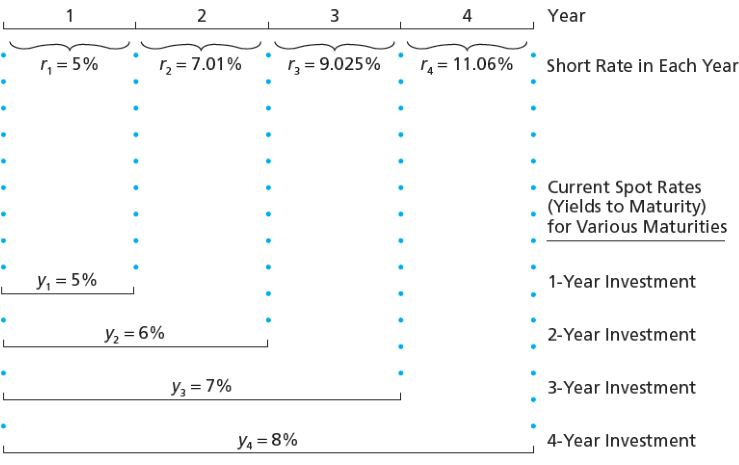 Forward Rates
The forward interest rate is a forecast of a future short rate
Rate for 4-year maturity = 8%
Rate for 3-year maturity = 7%
Interest Rate Uncertainty and Forward Rates (1 of 3)
Suppose that today’s rate is 5% and the expected short rate for the following year is E(r2) = 6%. The value of a 2-year zero is:
The value of a 1-year zero is:
Interest Rate Uncertainty and Forward Rates (2 of 3)
The investor wants to invest for 1 year
Buy the 2-year bond today and plan to sell it at the end of the first year for $1000/1.06 = $943.40
or
Buy the 1-year bond today and hold to maturity
What if next year’s interest rate differs from 6%? 
The actual return on the 2-year bond is uncertain!
Interest Rate Uncertainty and Forward Rates (3 of 3)
Investors require a risk premium to hold a longer-term bond
This liquidity premium compensates short-term investors for the uncertainty about future prices
Theories of Term Structure(1 of 2)
The Expectations Hypothesis Theory
Observed long-term rate is a function of today’s short-term rate and expected future short-term rates
fn = E(rn) and liquidity premiums are zero
Theories of Term Structure(2 of 2)
Liquidity Preference Theory 
Long-term bonds are more risky fn > E(rn)
The excess of fn over E(rn) is the liquidity premium
The yield curve has an upward bias built into the long-term rates because of the liquidity premium
Yield Curve Examples(1 of 4)
Panel A: 
Constant Expected Short Rate
Constant Liquidity Premium
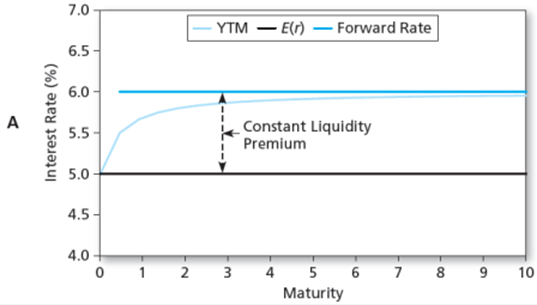 Yield Curve Examples(2 of 4)
Panel B: 
Declining Expected Short Rate
Increasing Liquidity Premiums
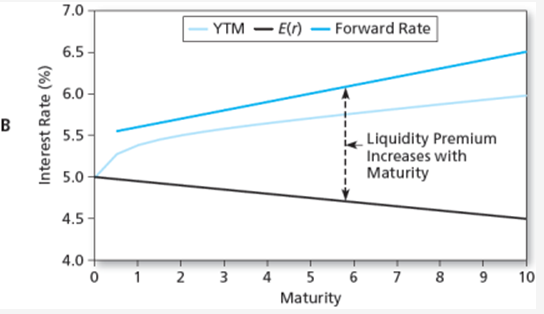 Yield Curve Examples(3 of 4)
Panel C: 
Declining Expected Short Rate
Constant Liquidity Premiums
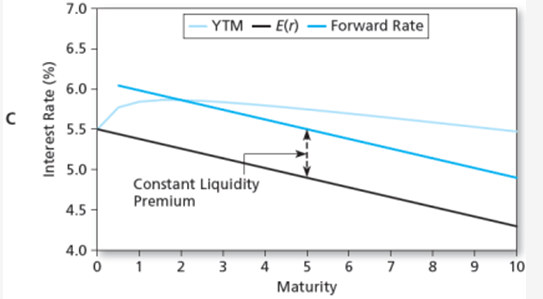 Yield Curve Examples(4 of 4)
Panel D: 
Increasing Expected Short Rates
Increasing Liquidity Premiums
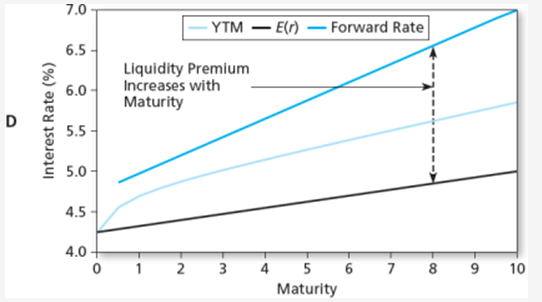 Interpreting the Term Structure(1 of 2)
The yield curve reflects expectations of future interest rates
The forecasts are clouded by liquidity premiums
An upward sloping curve could indicate:
Rates are expected to rise
and/or
Investors require large liquidity premiums to hold long term bonds
Interpreting the Term Structure(2 of 2)
The yield curve is a good predictor of the business cycle
Long term rates tend to rise in anticipation of economic expansion
Inverted yield curve may indicate that interest rates are expected to fall and signal a recession
Price Volatility of Long-TermTreasury Bonds
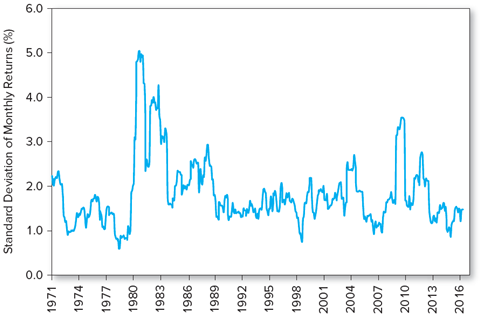 Term Spread: Yields on 10-year vs. 90-day Treasury Securities
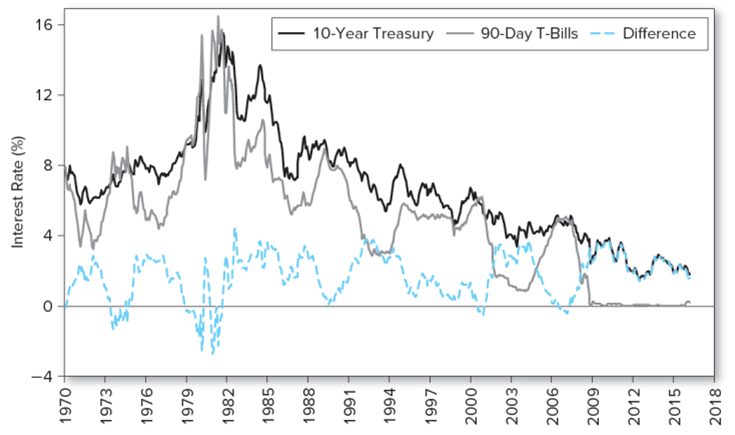 Forward Rates as Forward Contracts
In general, forward rates will not equal the eventually realized short rate
Still an important consideration when trying to make decisions
Locking in loan rates
Engineering a Synthetic Forward Loan (1 of 2)
A: Forward Rate: 7.01%
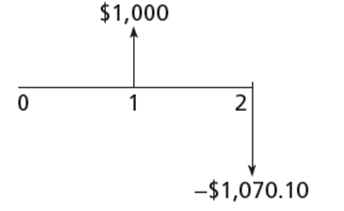 Engineering a Synthetic Forward Loan (2 of 2)
B. For a General Forward Rate. The short rates in the two periods are r1 (which is observable today) and r2 (which is not). The rate that can be locked in for a one-period-ahead loan is f2.
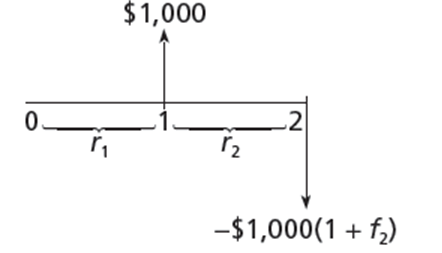 End of Presentation